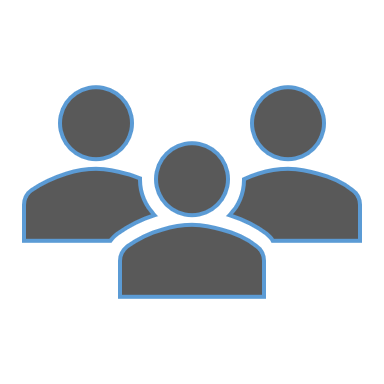 2. Gün2. Ders:Bölmeli modellerin temel kavramları
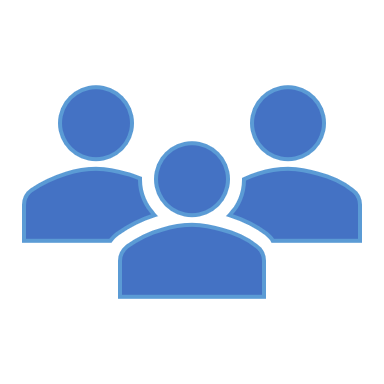 Bulaşıcı hastalık dinamiklerinin R'de modellenmesi üzerine kısa kurs 
Ankara, Türkiye, Haziran 2023
Dr Juan F Vesga
1
Oturumun amaçları
Hastalık modellerinin nasıl tasarlandığını anlamak 
Olasılık, oran ve rakip tehlike kavramlarını gözden geçirmek
Bölmeli modellerin arkasındaki varsayımları anlamak
2
Bir hastalık modeli tasarlamak için kontrol listesi
Hastalığın doğal seyrini açıklayın 
Bölmeler arasındaki gerekli geçişleri tanımlayın
Bu geçişleri yorumlayın ve parametreleri tahmin etmek için ilgili verileri bulun
Araştırma sorunuzu gözden geçirin ve modelinizin karmaşıklığını buna göre uyarlayın
Modelinizi kodlayın!
3
Basit bir örnek
İyileşmiş
Duyarlı
Enfekte
Maruz kalan
S
E
I
R
Enfeksiyon kuvveti: Dinamik bileşen
Şimdilik buna odaklanalım!
4
Bir kohort modeli
İyileşmiş
Enfekte
Geçiş oranlarını nasıl belirleriz?
Çoklu oranlar bir bölmeyi nasıl etkiler?
I
R
5
Bir kohort modeli
İyileşmiş
Enfekte
I
R
6
Bir kohort modeli
İyileşmiş
Enfekte
I
R
7
Peki bu geçişleri nasıl yorumlarız?
İyileşmiş
Enfekte
Enfekte olmuş 1000 kişiden oluşan bir başlangıç kohortu 
0,1 günlük-1  (10 gün) iyileşme oranı
Enfekte olanların %50'si ne zaman iyileşecek?
I
R
8
Peki bu geçişleri nasıl yorumlarız?
İyileşmiş
Enfekte
Enfekte olmuş 1000 kişiden oluşan bir başlangıç kohortu 
0,1 günlük-1  (10 gün) iyileşme oranı
Enfekte olanların %50'si ne zaman iyileşecek?
I
R
Çözüm
9
Peki bu geçişleri nasıl yorumlarız?
İyileşmiş
Enfekte
Enfekte olmuş 1000 kişiden oluşan bir başlangıç kohortu 
0,1 günlük-1  (10 gün) iyileşme oranı
Enfekte olanların %50'si ne zaman iyileşecek?
I
R
Çözüm
10
Peki bu geçişleri nasıl yorumlarız?
2 günlük iyileşme oranı. Çok daha hızlı!
10 günlük iyileşme oranı
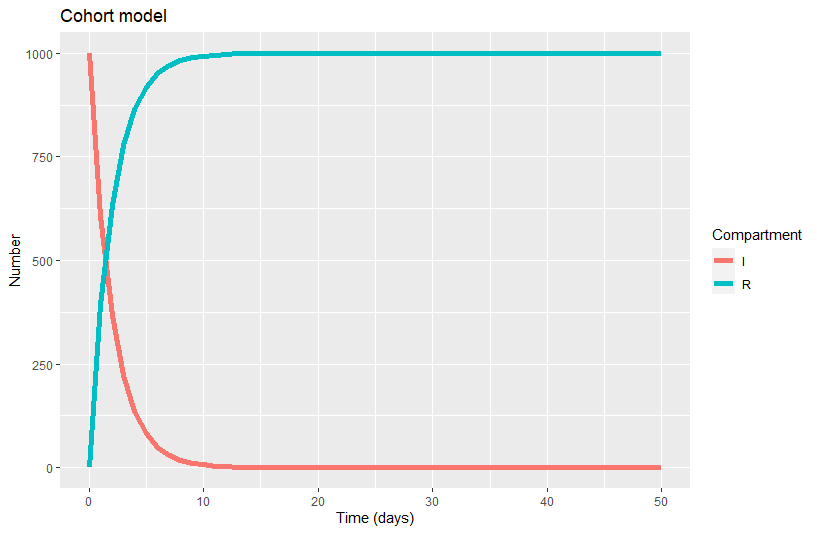 11
Üstel dağılımın davranışı
12
Üstel dağılımın davranışı
I 'de harcanan zaman üstel parametre ile üstel dağılımı takip eder 
Bu dağılımın ortalaması 1/  , bizim durumumuzda ortalama enfeksiyon dönemidir (gün cinsinden)
Enfeksiyon dönemi ne kadar kısaysa iyileşme oranı o kadar fazladır (büyüktür)!
13
Rakip Tehlikeler
İyileşmiş
Enfekte
Mortalite oranı ekleyerek biraz karmaşık hale getirelim
I
R
14
Rakip Tehlikeler
İyileşmiş
Enfekte
I
R
M
15
Rakip Tehlikeler
İyileşmiş
Enfekte
I
R
M
16
Rakip Tehlikeler: CFR
17
Rakip Tehlikeler: CFR'den μ'yi tahmin edin
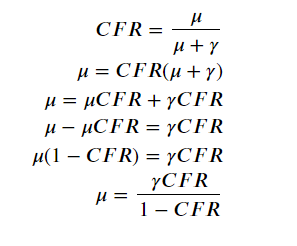 Biraz matematik
İhtiyacımız olan şey bu
18
19
Şimdiye kadar bilmemiz gerekenler
Bölmeli modellerin ne olduğu
Bu modelleri yazmak için ODE'lerin nasıl kullanılacağı 
Tehlike oranlarının ne olduğu ve nasıl yorumlanacağı
Rakip tehlikelerin ne olduğu ve neden önemli oldukları
Vaka ölüm oranının (CFR) ne olduğu
20